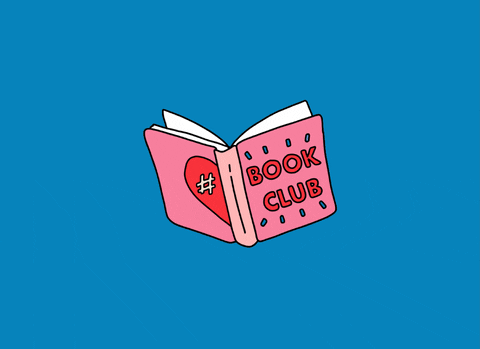 Week 9
Welcome to Book Club!
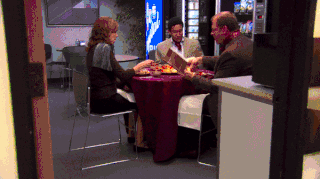 Weekly Check In!
What is one good thing that happened to you this week?
If you had to recommend one song to the group, what would it be?
Schedule
Character List
Crossword
01
04
Chapter Summaries
Would You Rather?
02
04
Homework
05
Discussion Questions
03
Characters
Nora: main character
Hugo Lefevre: is also a slider and tells Nora more about his experiences living other parallel lives 
Mrs. Elm: the librarian
Ravi: Joe’s friend, is in The Labyrinths with Nora
Joanna: works for the band, seems to be a manager 
Ryan Bailey: calls Nora on the phone
Life and Death and the Quantum 
Wave Function
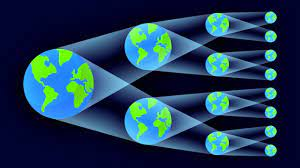 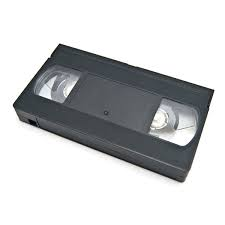 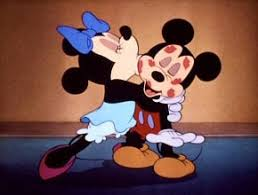 If Something is Happening to Me, I Want to Be There
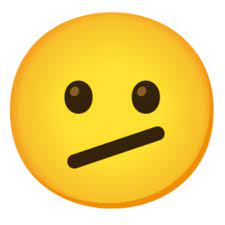 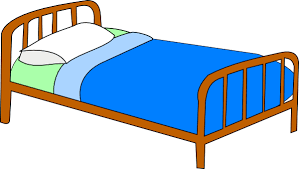 God and Other Librarians
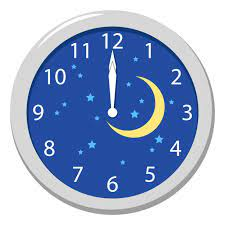 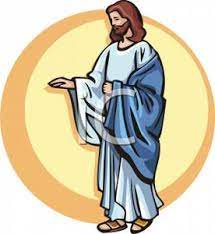 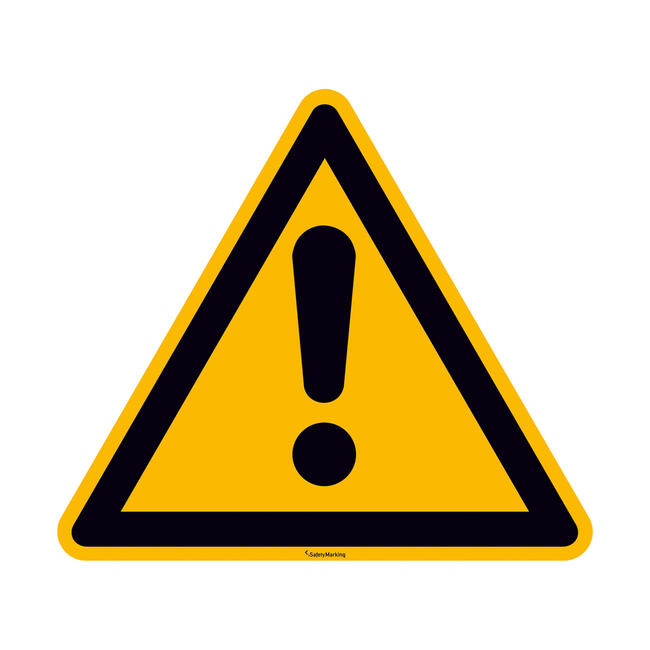 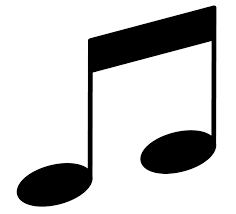 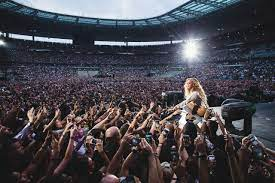 Fame
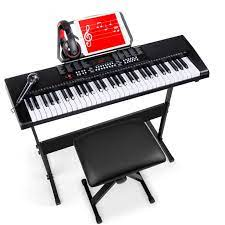 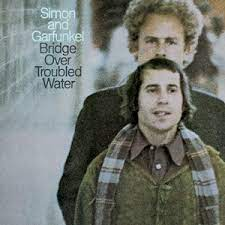 Milky Way
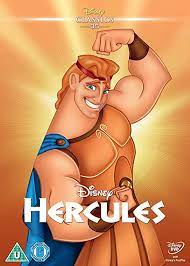 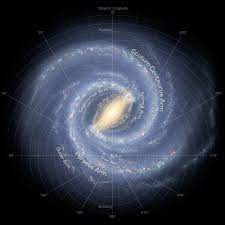 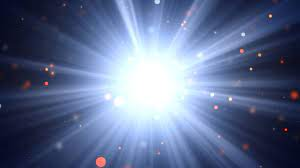 Wild and Free
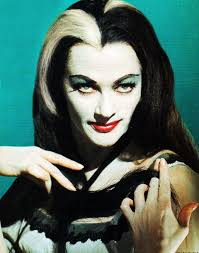 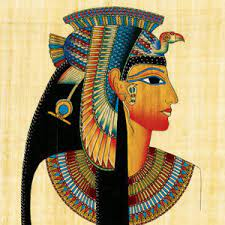 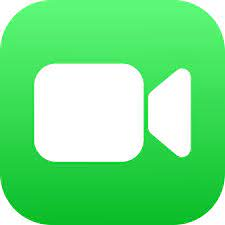 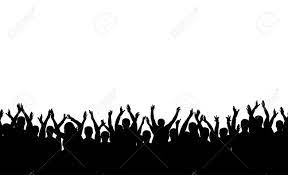 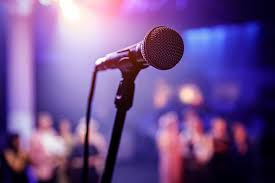 Multiple Choice #1
Which of the following have Uncle Phillippe and Mrs. Elm NOT been compared to as?
Ghosts
Demons
Guiding spirits
Guardian angels
Discussion #1
Nora and Hugo discuss the person who helps them choose each life. Uncle Phillippe and Mrs. Elm has been compared to ghosts, guiding spirits, guardian angels, and “God”. If you had someone guiding your life, who would you want that person to be?
Multiple Choice #2
True or False: Nora seeks to live out as many lives as possible like Hugo forever, who has lived around 300.
Discussion #2
Nora meets Hugo, who is also jumping between his alternate realities and has been doing so for a long time. He gets too curious and will forever yearn to live another way. But, Nora longs to find a life to settle down in. What does this suggest about Nora’s realization in the Midnight Library?
Multiple Choice #3
True or False: According to Nora, reaching total fame has a price to pay and there is a delicate spectrum of good and bad.
Discussion #3
Nora reckons that: 
“Total fame was when you reached the point where looking like a hero, or genius, or god, required minimal effort. But the flipside was that it was precarious. It could be equally easy to fall and look like a devil or a villain, or just an arse” (pg. 161). 
There is a price to pay with fame. Can you think of any celebrities who cannot find a way to deal with fame in a healthy way? Would you want to be famous? Why or why not?
Multiple Choice #4
Where is Joe in Nora's famous life where she plays with the Labyrinth’s? 

Working as The Labyrinth’s manager. 
Traveling the world with his husband.
We don’t really know, but he’s not in the band.
Nora never had a brother in this lifetime.
Discussion #4
Nora and The Labyrinths have reached “total fame,” but Joe is not by her side. Where do you suppose he is? Who is one person who has always stayed by your side? Are you that person for somebody else?
Crossword!
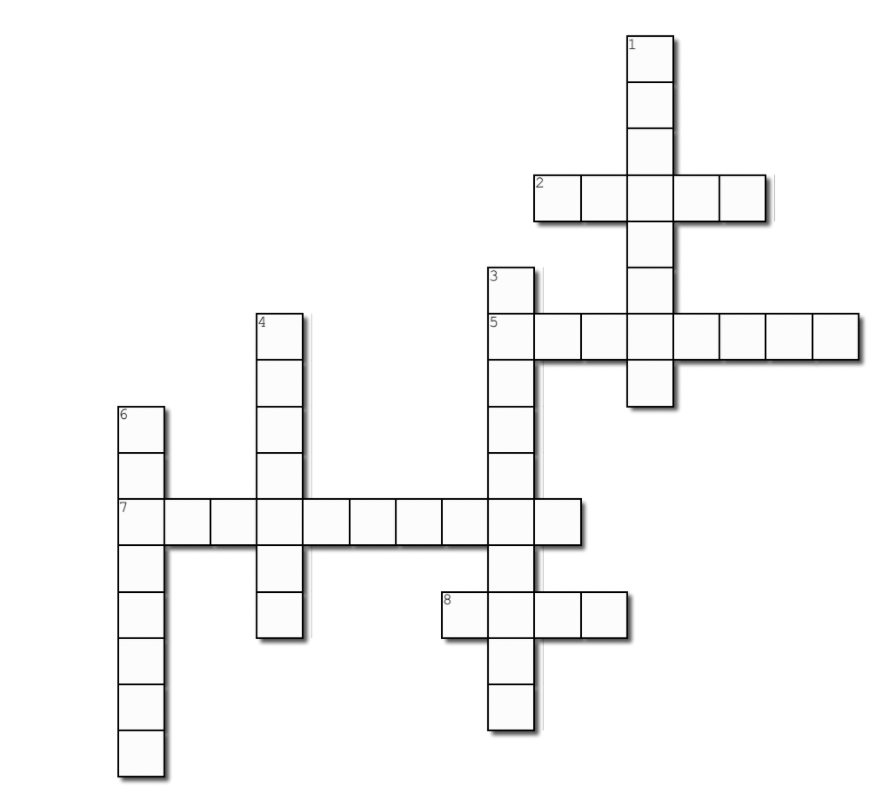 Word Bank
dreambig		howl
infinite		sliders
racecourse	whale
videostore	racecourse
2 Across:
Nora received a text message from Izzy with a picture of a _____ (pg. 163)
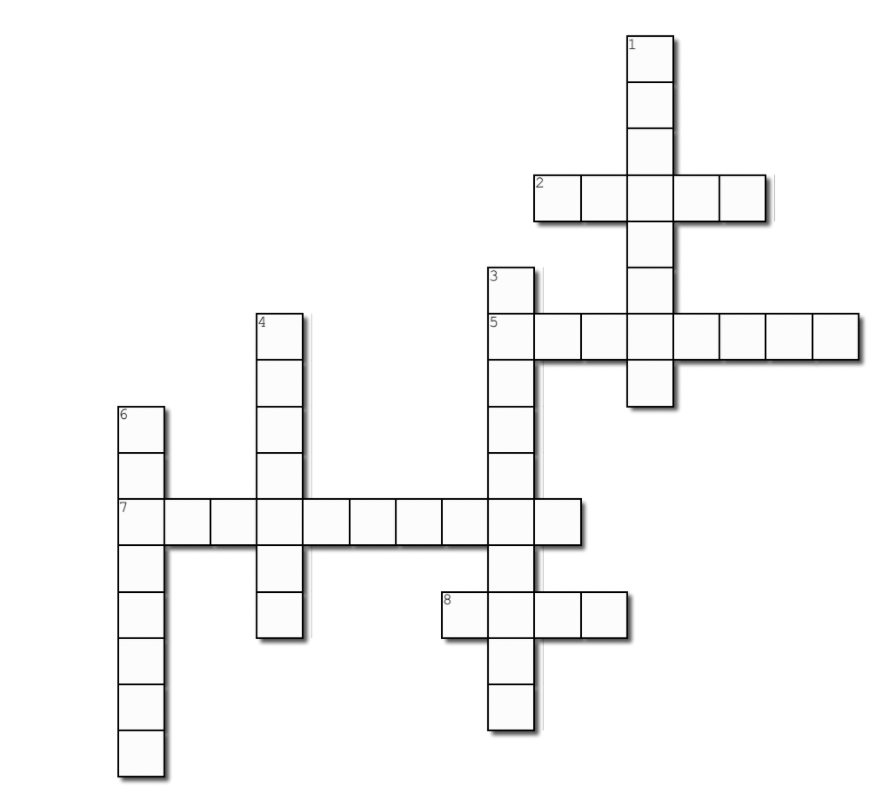 Word Bank
dreambig		howl
infinite		sliders
racecourse	whale
videostore	racecourse
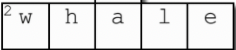 2 Across:
Nora received a text message from Izzy with a picture of a _____ (pg. 163)
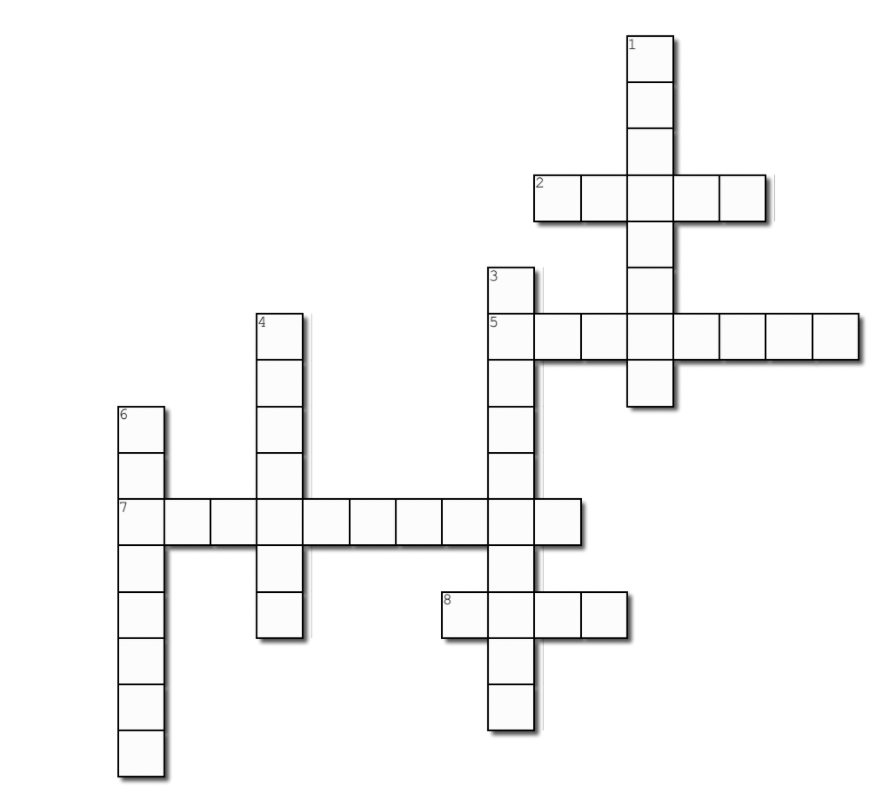 Word Bank
dreambig		howl
infinite		sliders
racecourse	whale
videostore	racecourse
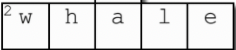 5 Across:
Quantum physics suggests that there are an _____ number of divergent parallel universes (pg. 146)
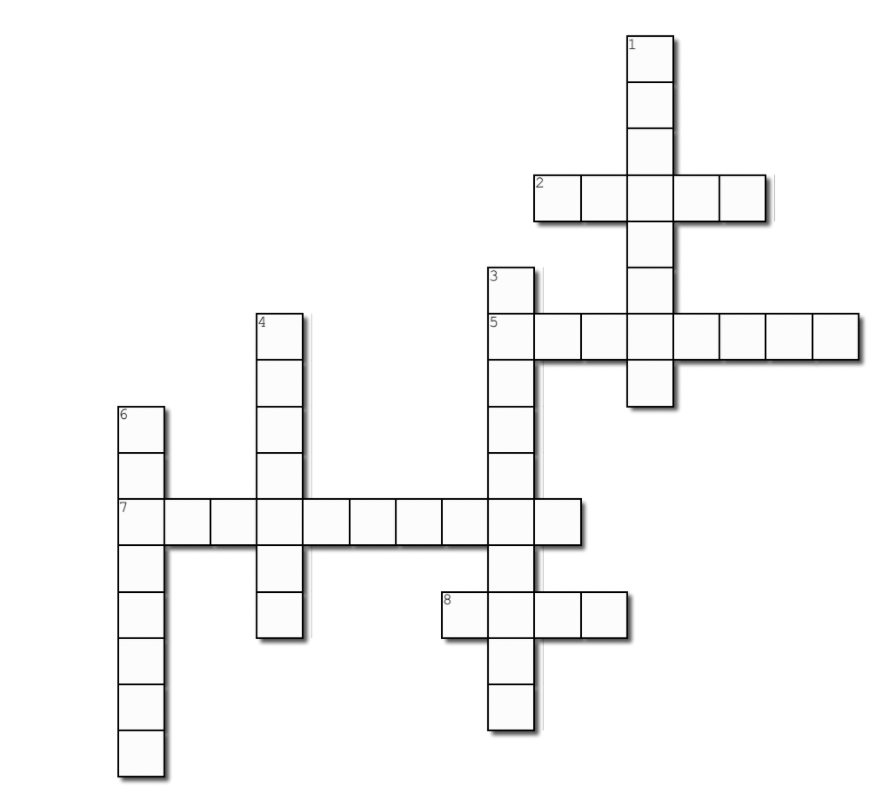 Word Bank
dreambig		howl
infinite		sliders
racecourse	whale
videostore	racecourse
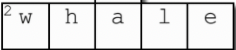 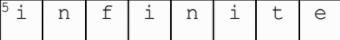 5 Across:
Quantum physics suggests that there are an _____ number of divergent parallel universes (pg. 146)
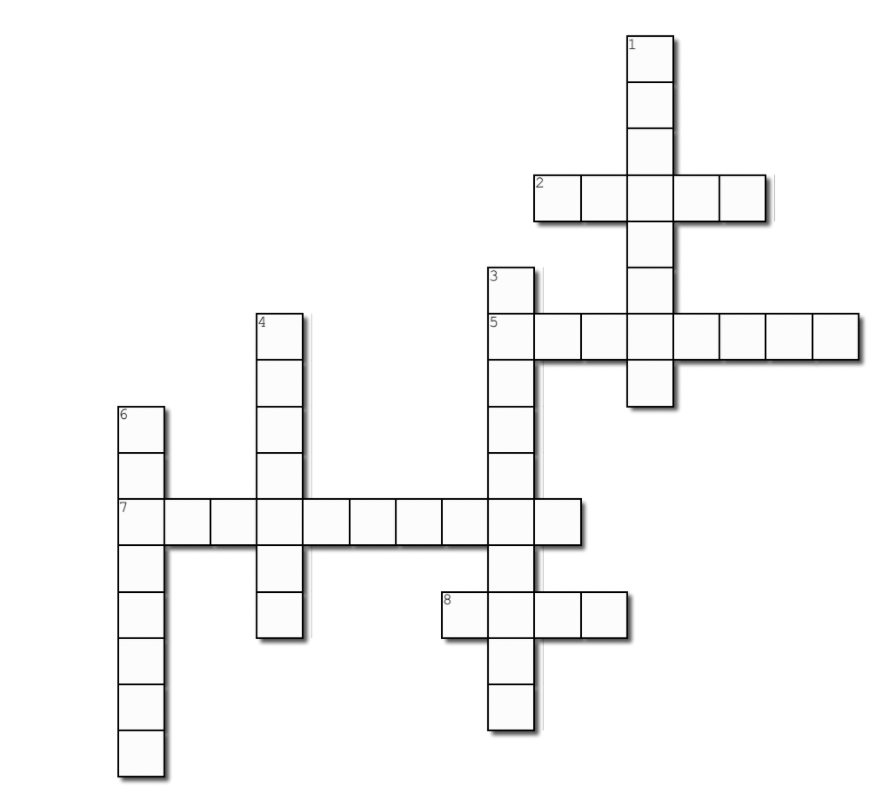 Word Bank
dreambig		howl
infinite		sliders
racecourse	whale
videostore	racecourse
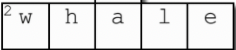 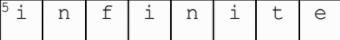 7 Across:
Nora and the Labyrinths are on their way to play at the _________ in Peru (pg. 165)
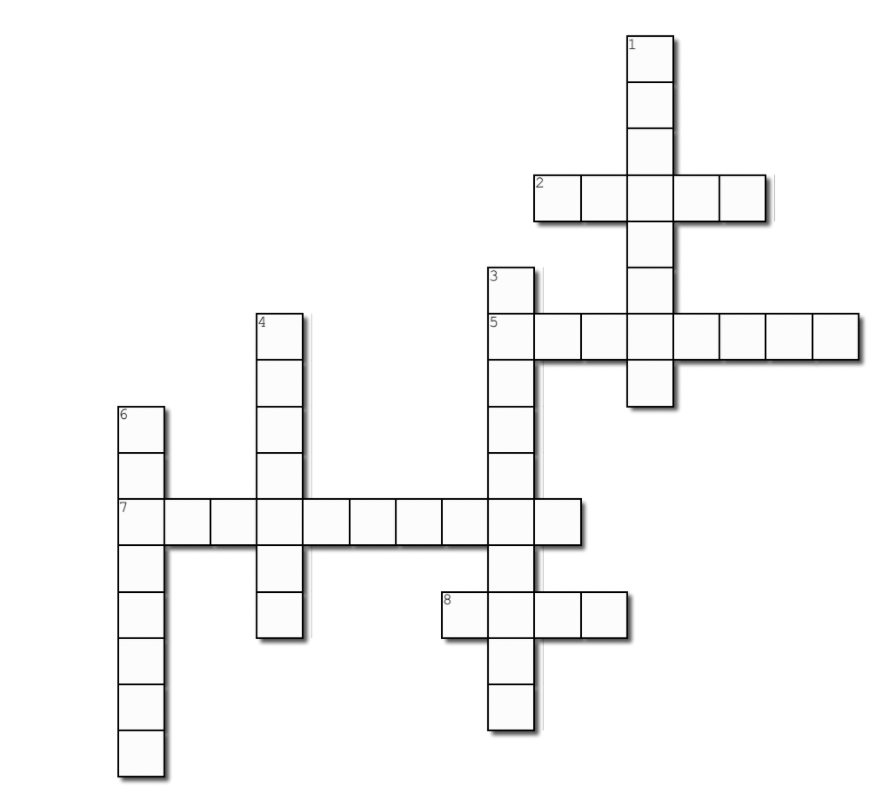 Word Bank
dreambig		howl
infinite		sliders
racecourse	whale
videostore	racecourse
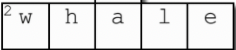 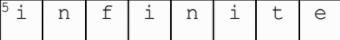 7 Across:
Nora and the Labyrinths are on their way to play at the _________ in Peru (pg. 165)
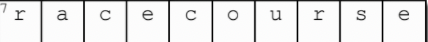 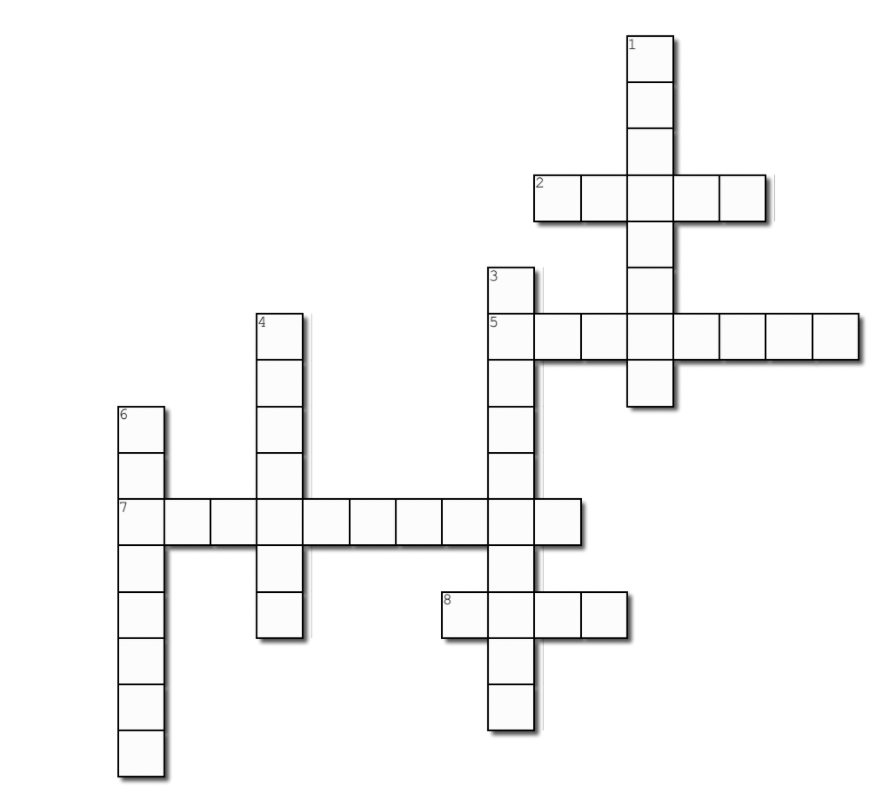 Word Bank
dreambig		howl
infinite		sliders
racecourse	whale
videostore	racecourse
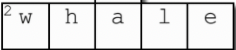 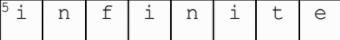 8 Across:
_____ is the name of the song that the band always does for an encore (pg. 159)
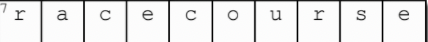 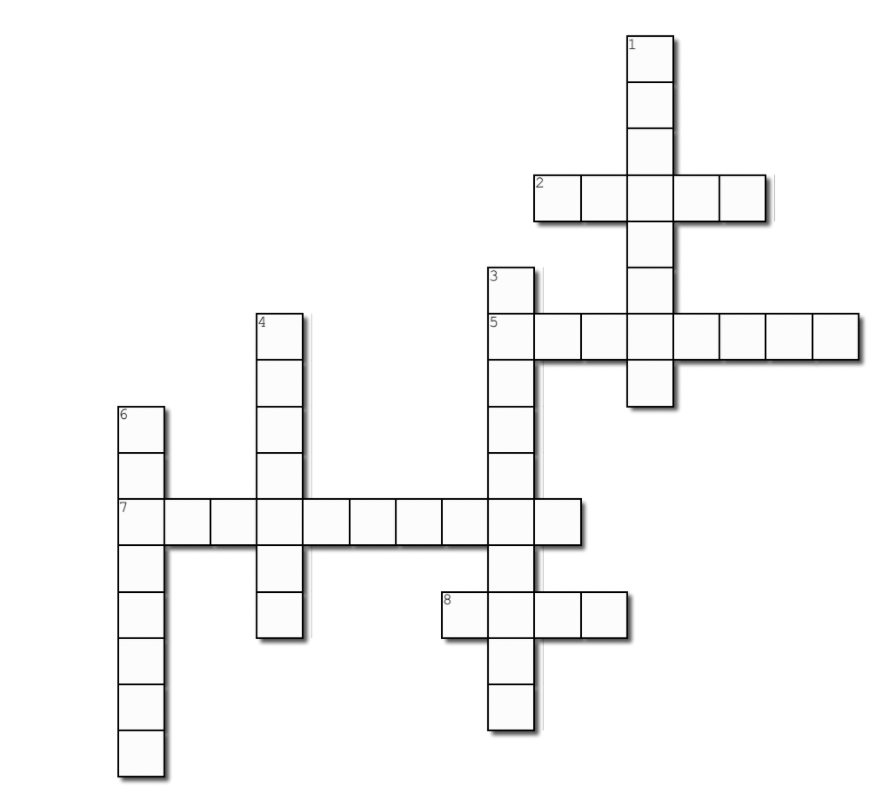 Word Bank
dreambig		howl
infinite		sliders
racecourse	whale
videostore	racecourse
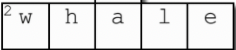 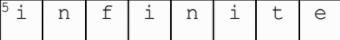 8 Across:
_____ is the name of the song that the band always does for an encore (pg. 159)
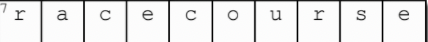 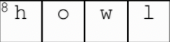 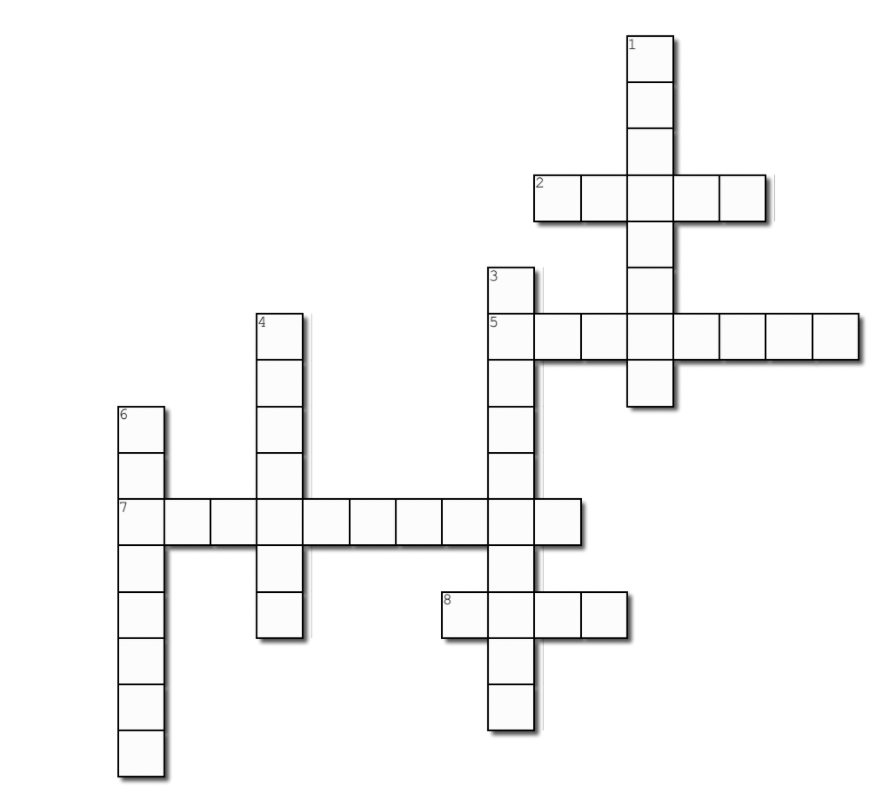 Word Bank
dreambig		howl
infinite		sliders
racecourse	whale
videostore	racecourse
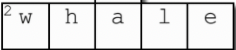 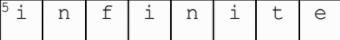 1 Down:
Before entering her new life, she remembers Hugo’s words in the kitchen. He said: _____ (pg. 156)
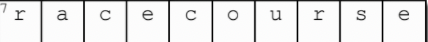 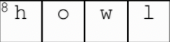 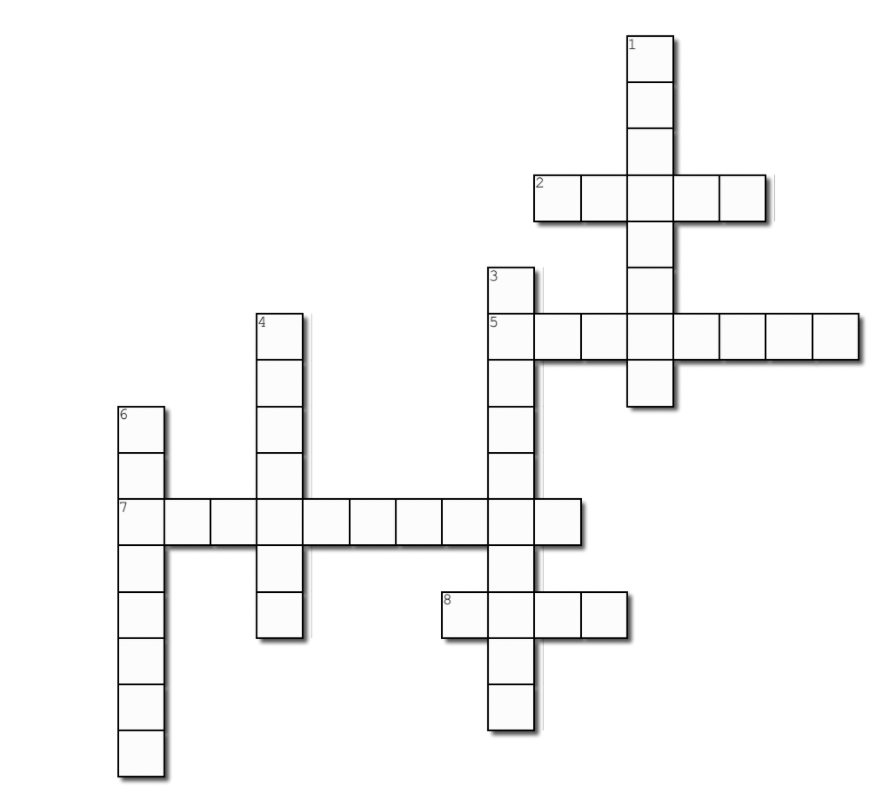 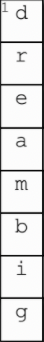 Word Bank
dreambig		howl
infinite		sliders
racecourse	whale
videostore	racecourse
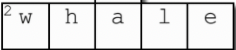 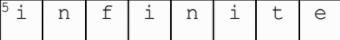 1 Down:
Before entering her new life, she remembers Hugo’s words in the kitchen. He said: _____ (pg. 156)
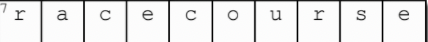 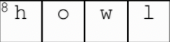 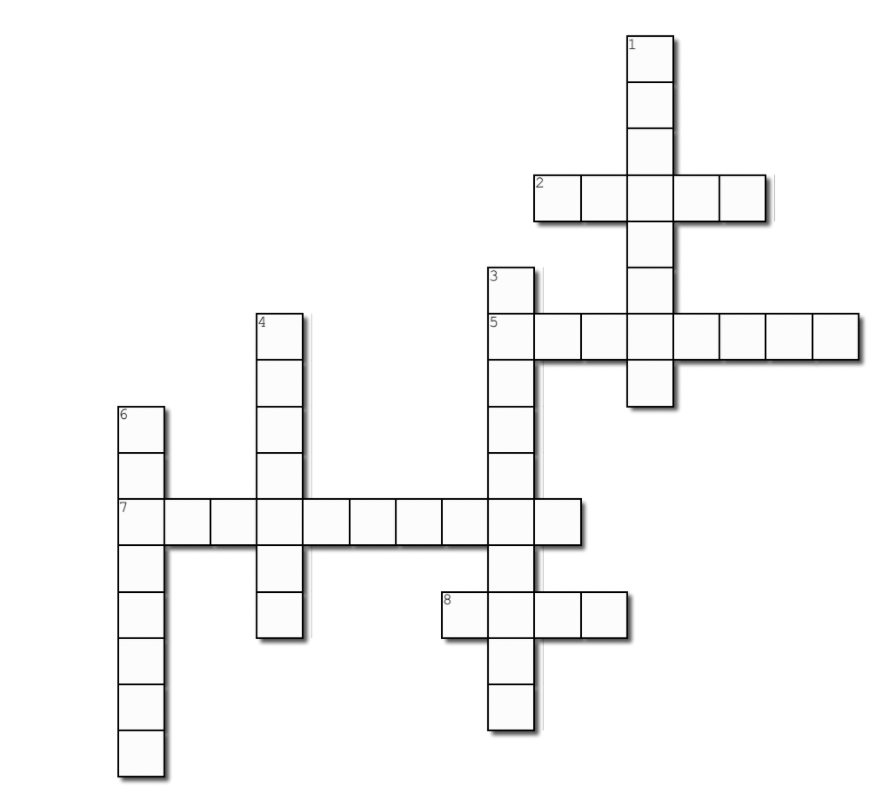 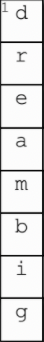 Word Bank
dreambig		howl
infinite		sliders
racecourse	whale
videostore	racecourse
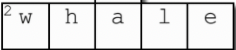 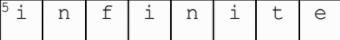 3 Down:
Instead of a library like Nora, Hugo’s in-between life brings him to a ______ (pg. 144)
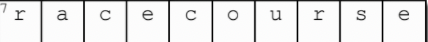 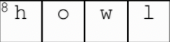 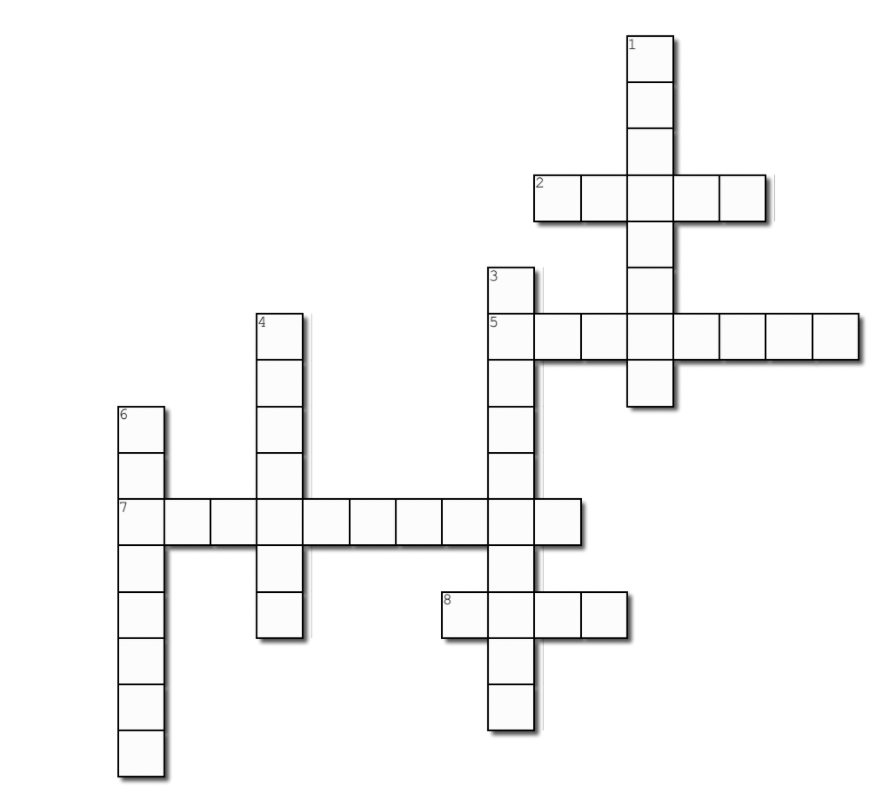 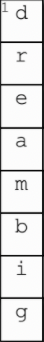 Word Bank
dreambig		howl
infinite		sliders
racecourse	whale
videostore	racecourse
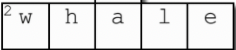 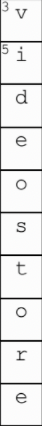 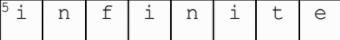 3 Down:
Instead of a library like Nora, Hugo’s in-between life brings him to a ______ (pg. 144)
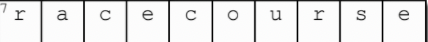 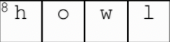 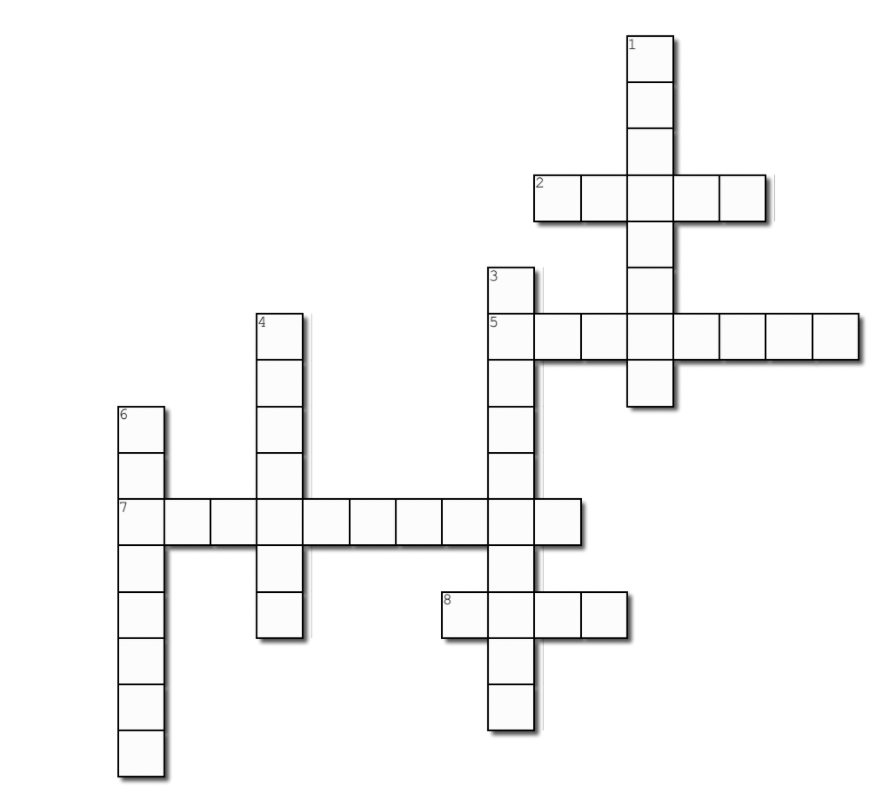 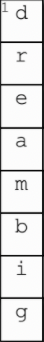 Word Bank
dreambig		howl
infinite		sliders
racecourse	whale
videostore	racecourse
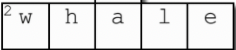 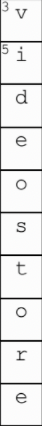 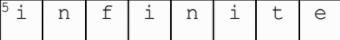 4 Down:
Hugo refers to people who are living between life and death as _____ (pg. 148)
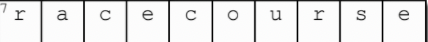 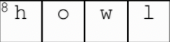 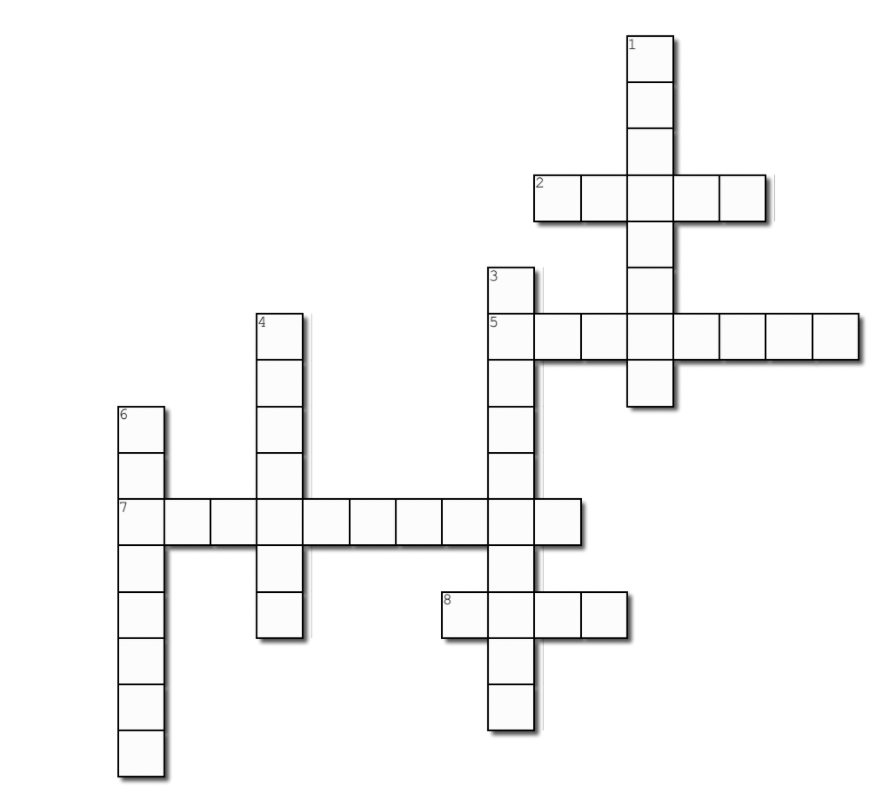 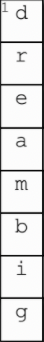 Word Bank
dreambig		howl
infinite		sliders
racecourse	whale
videostore	racecourse
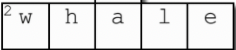 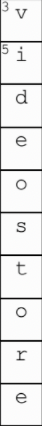 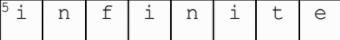 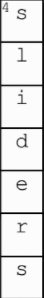 4 Down:
Hugo refers to people who are living between life and death as _____ (pg. 148)
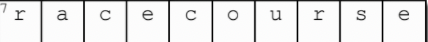 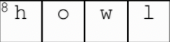 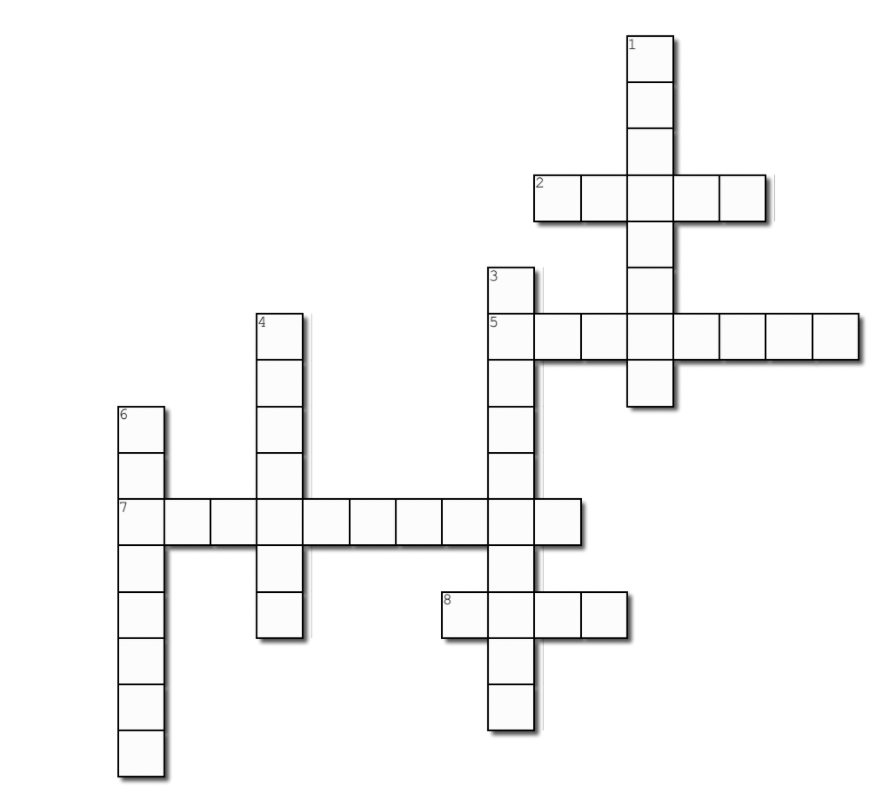 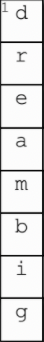 Word Bank
dreambig		howl
infinite		sliders
racecourse	whale
videostore	racecourse
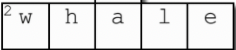 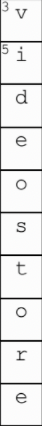 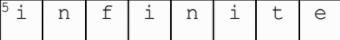 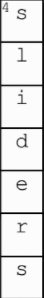 6 Down:
Mrs. Elm says Nora has a lot of _____, which stops her from seeing the truth (pg. 155)
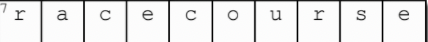 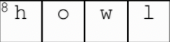 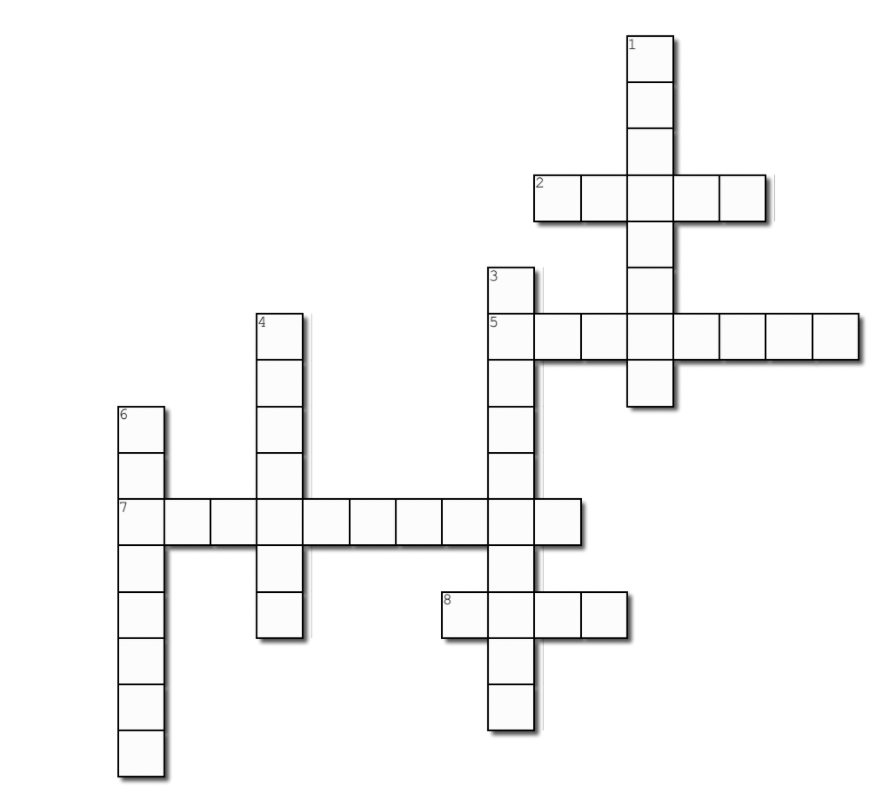 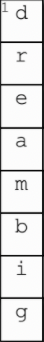 Word Bank
dreambig		howl
infinite		sliders
racecourse	whale
videostore	racecourse
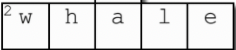 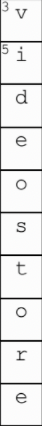 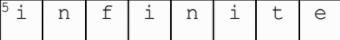 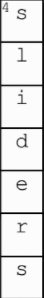 6 Down:
Mrs. Elm says Nora has a lot of _____, which stops her from seeing the truth (pg. 155)
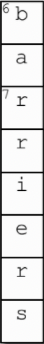 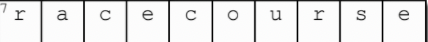 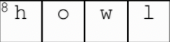 Would you Rather…
Master every type of sport?
or
Be able to play every musical instrument
Homework!
Read pages 167-189 
Ryan Bailey
A Silver Tray of Honey Cakes
The Podcast of Revelations 
“Howl”
Love and Pain
Worksheet A, Worksheet B, and Crossword!
Happy reading :)